Introducing the Interstate Passport:A New Learning Outcomes Based Transfer Framework
2016 Academic Senate Curriculum Institute
Academic Senate for California Community Colleges
July 8, 2016

Dolores Davison  	Secretary, Academic Senate for California Community Colleges				Professor & Chair, Depts. Of History & Women’s Studies, Foothill College

Thomas Krabacher	Professor of Geography, CSU Sacramento
		CA Passport State Facilitator
		Chair, Passport Natural Sciences PLO/PC Team

Bob Turner 	Passport State Coordinator
		Retired Asst. Vice Chancellor, Oregon Univ. System
		Emeritus Professor of Biology, Western Oregon Univ.

Paul Wickline	Theatre Dept. Chair, Academic Senate President, College of the Canyons
		Passport Creative Expression PLO/PC Team
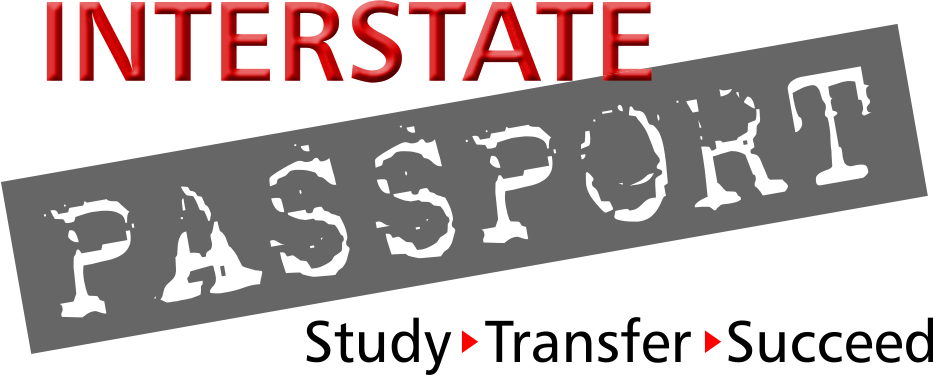 Opportunity:	California Community College Subaward
Test Passport Application Process

$25,000 for each of 2 institutions

Apply by September 2016
Origin of the Interstate Passport
Q at WICHE region meeting of 2-year academic leaders:

”Isn’t there something that can be done about credit loss/adding credits when students transfer?
---- and transfer across state lines?”
Answer: Interstate Passport Initiative	GOAL ----
Reduce unnecessary repetition of academic work after students transfer.
Improve graduation rates
Shorten time to degree
Save students money
… keep a focus on ensuring quality
             while streamlining path to graduation ...
The Reality behind the Question ----
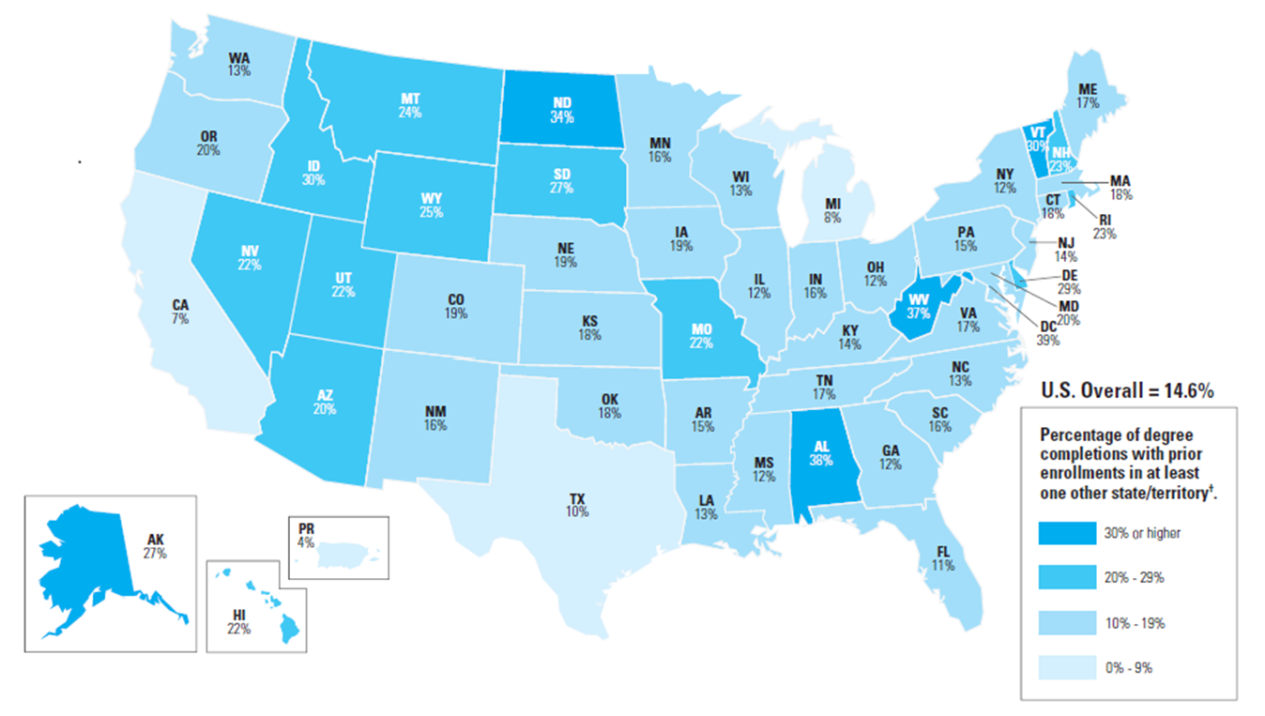 Students “swirl”
0-9% 		(2)
10-19%	(28)
20-29%	(13)
>30%		(6)
State Avg = 20%

     2. Credit Loss is an issue     Attewell and Monaghan found: 
Only 58% of transfers bring 90% or more of their credits
About 14% of transfers lose more than 90% of their credits
Remaining 28% lose between 10% & 89% of their credits
1.2 years	$9,000
The Reality behind the Question ----
From Tables 5, 7, 14 in Jenkins, D. &  Fink, J. (2016) Tracking Transfer: New Measures of Institutional and State Effectiveness in Helping Community College Students Attain Bachelor’s Degrees New York, NY: Columbia University, Teachers College, Community College Research Center
What if we could meet this goal….
With a focus on what students learn (LOs)?

With students attaining a definite benchmark?

With individual institutional faculty defining the curriculum they use to bring students to proficiency with the LOs?

With no need to monitor our articulation partners’ 	curriculum changes? 
		………..(and vice versa?)

With annual academic progress reports on the transfer 	students we send out 
		------ and we take in?
Interstate Passport Design Decisions
Passport is Interstate 
Ubiquitous Academic Program: General Education
Course-to-Course Interstate
    Transfer Agreements
Focus is on Learning Outcomes
Cross-Border Match

Design Principles 
Honor Institutional Individuality
Designed by those who will operationalize
    Faculty, Registrars, Institutional Researchers,and Academic Advisors
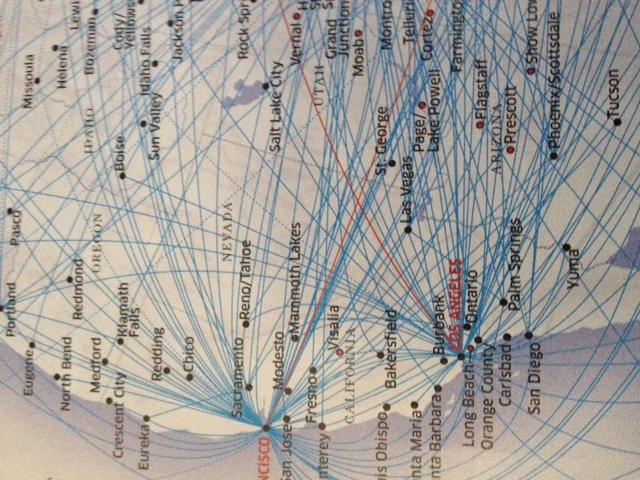 Components of Passport
Developed by…
 Passport LDGE Areas (LEAP ELOs/WICHE study)	          PSFs/staff
 Passport Learning Outcomes in each area		 FACULTY TEAM
 Transfer-Level Proficiency Criteria per PLO	 FACULTY TEAM
 Passport Blocks Learning experiences; address all PLOs   INST. FACULTY
 www.wiche.edu/passport/passport-framework
 Tracking System Student Academic Progress 		REGISTRARS/IR
 Application and MOA
 Passport Review Board       (PSFs)
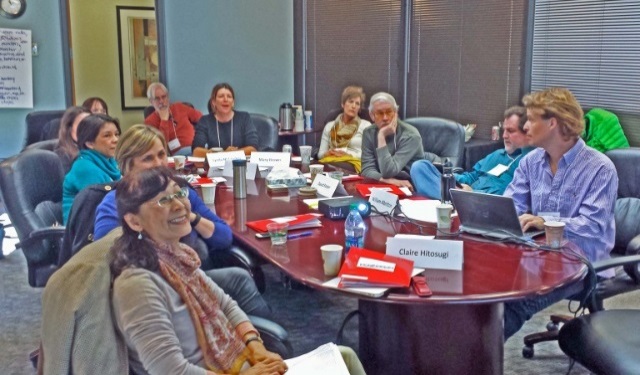 Funded by: Carnegie Corporation of New York – 2011-2014
Bill & Melinda Gates Foundation and Lumina Foundation – 2014-2016
First in the World, Department of Education – 2015-2019
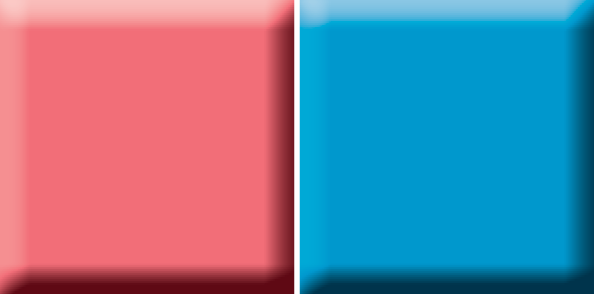 1. Passport 9 GE Areas –  from LEAP ELOs and WICHE research
Teamworkand
Value
Systems
Critical
Thinking
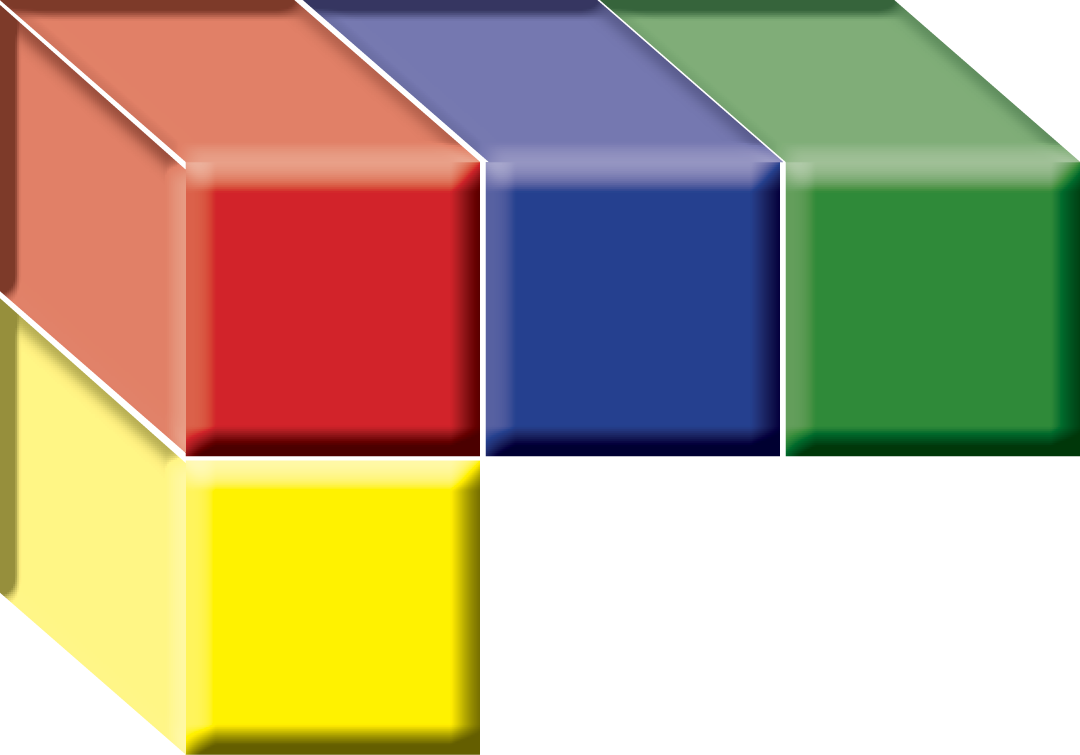 Human
Society
and the
Individual
Knowledge of 
Concepts
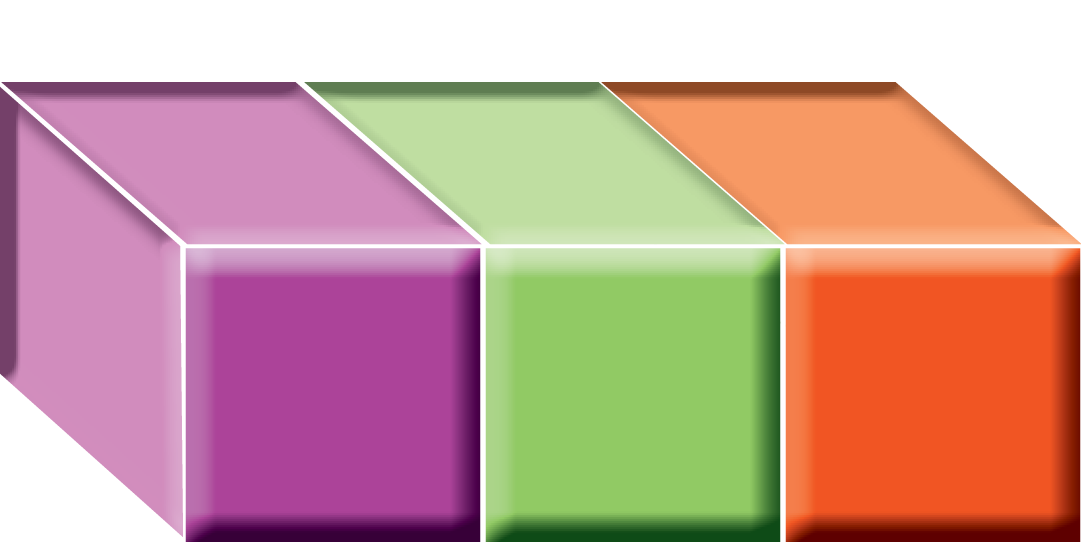 Human
Cultures
Natural
Sciences
Oral
Communi-cation
Written
Communi-cation
Quantitative
Literacy
Crosscutting
Skills
Creative
Expression
Foundational Skills
2. Passport Learning Outcomes and				3. Proficiency Criteria
2. Passport Learning Outcome (PLO): 
	Statement of what student must know and/or be able to do 	to 	attain LDGE proficiency in each Knowledge/Skill area
	e.g., problem setting (Critical Thinking): Identify a problem			or question and its component parts.

3. Transfer–Level Passport Proficiency Criteria:
	An assignment currently used for students to show transfer-		level proficiency with the PLO. 	EXAMPLE – NOT REQUIRED
	e.g., problem setting (Critical Thinking): 
	For a Business Ethics Case Study: Student will identify the	decisions a corporation might consider about producing 	snack foods made with trans fats
4. Passport Block	Derived from Passport Learning Outcomes 	Unique to each institution			PASSPORT BLOCK
www.wiche.edu/passport/passport-framework
Every Passport institution’s faculty
has constructed a LDGE Passport Block
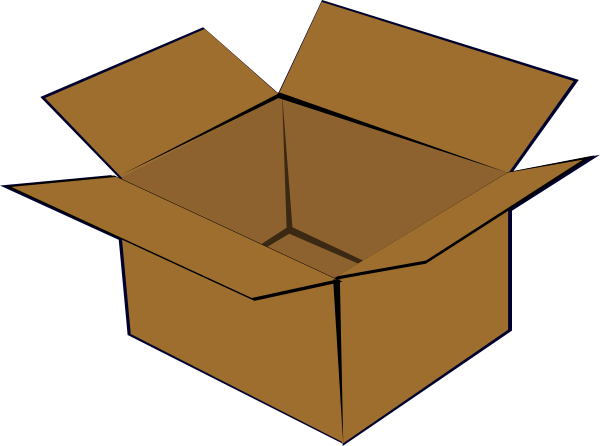 One way to think of a Passport Block ……
Passport Block
Every Passport Block contains the same 9 LDGE Knowledge and Skills areas
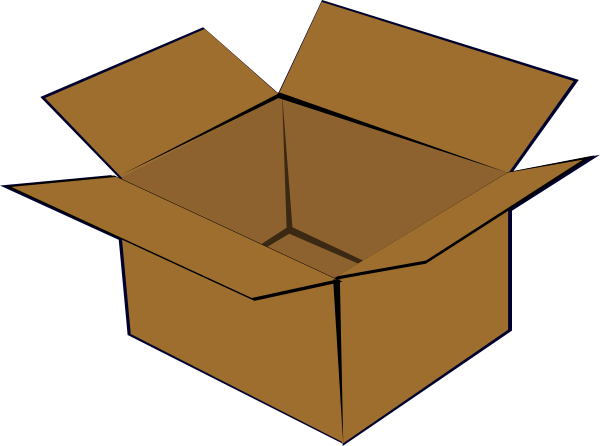 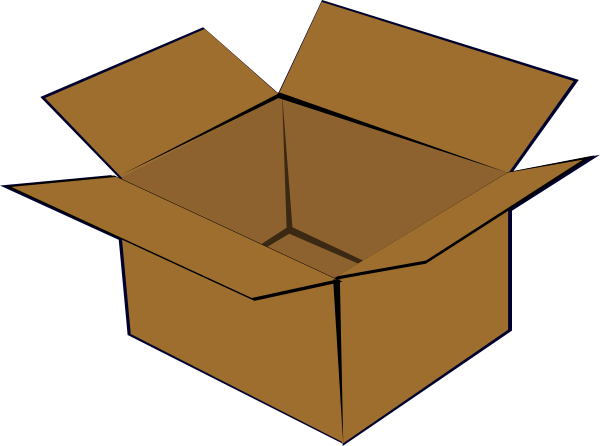 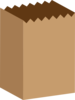 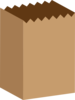 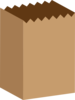 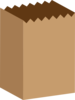 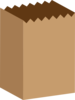 CE
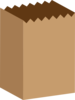 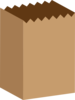 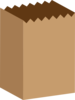 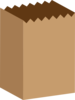 NS
SI
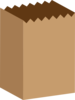 OC
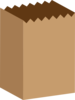 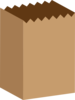 CT
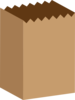 QL
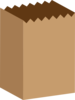 W
C
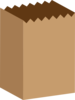 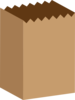 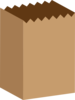 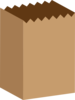 Passport Block
CE
SI
NS
CT
OC
QL
W
C
PLOs for any one of the Knowledge and Skills areas are the same at every Passport institution
Passport Block
4. Passport Block
A. Faculty at each Passport institution decide courses that THEY use to impart proficiency with same consensus PLOs in all 9 areas
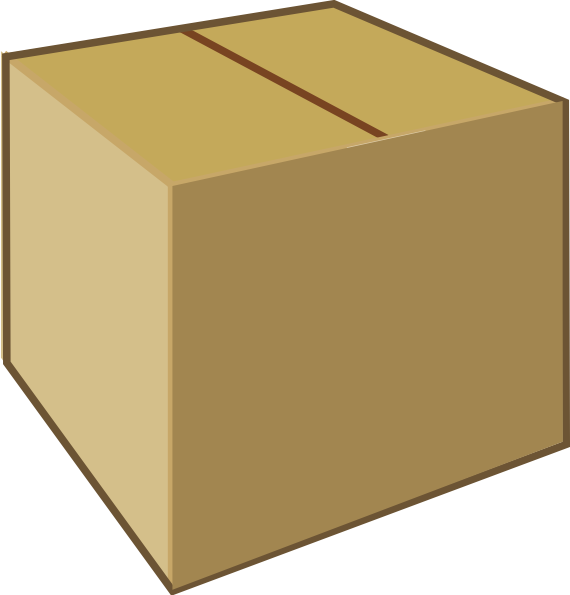 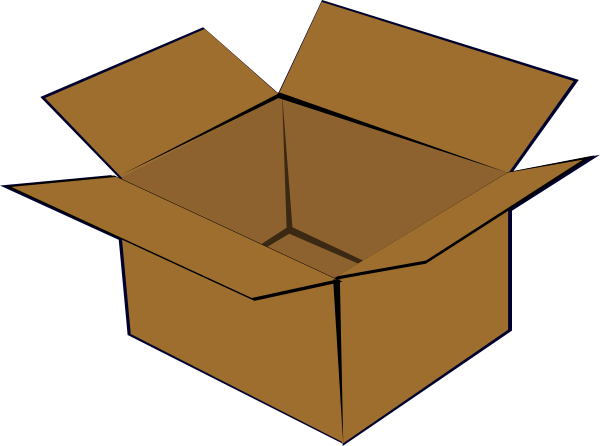 Passport Block
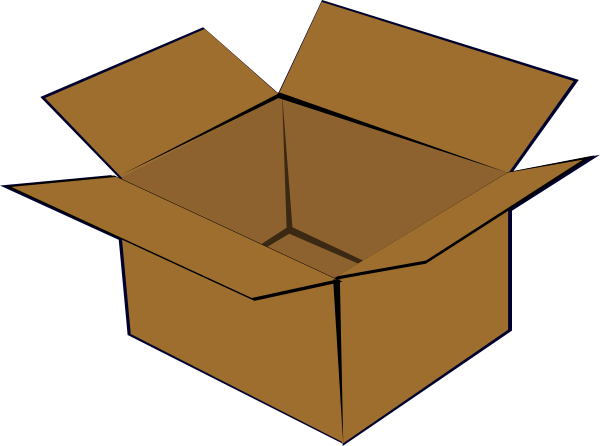 CE
SI
NS
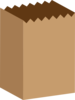 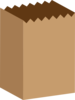 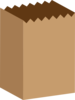 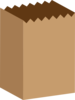 CT
CE
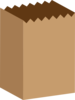 OC
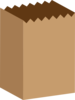 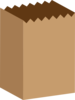 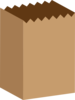 NS
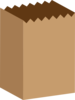 SI
W
C
QL
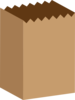 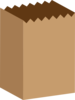 CT
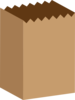 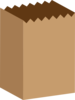 OC
QL
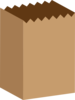 W
C
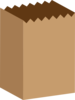 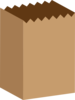 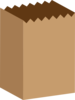 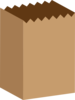 Passport Block
C. Student does not 
have to take PB courses 
at receiving institution to complete LDGE
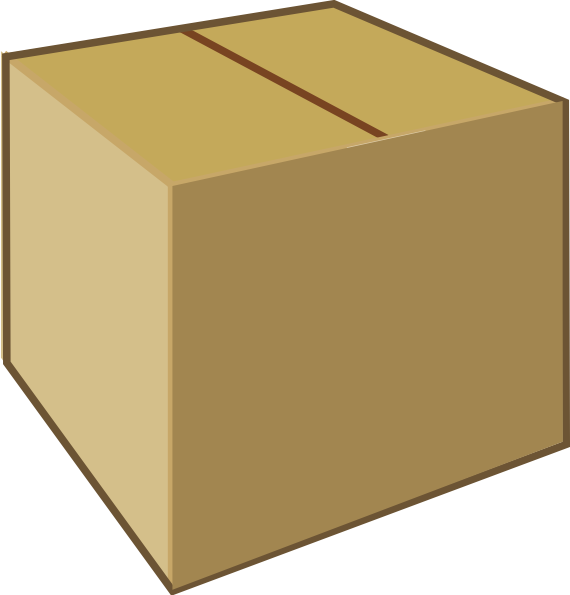 DO NOT OPEN
B. Student completes LDGE with PB courses
at sending institution
Passport Block
Passport Block
Passport Block - Address same PLOs at every institution- Unique to each institution			At LCCC ----
AS in Health Sciences (one option)
	9 courses, 29 credits, sequenced in 4 semesters
The Interstate Passport
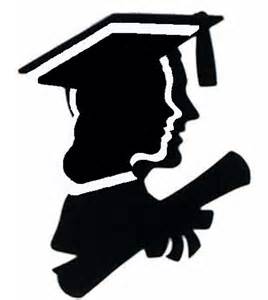 Requires TRUST that each Passport institution’s Passport Block adequately prepares Passport student to continue their academic career at any other Passport institution
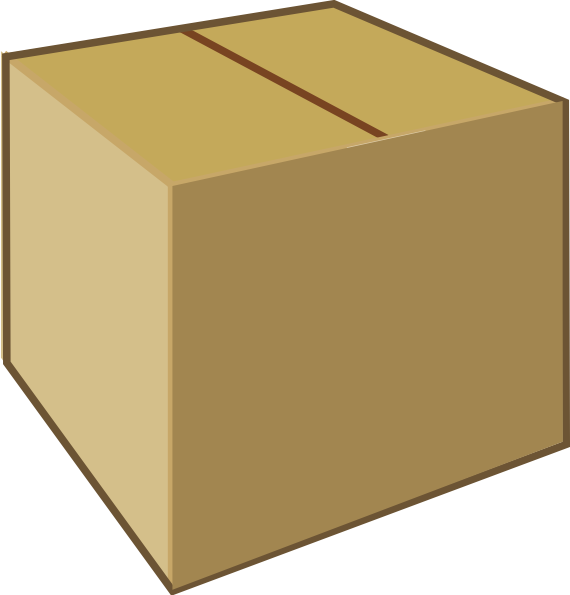 Passport Block
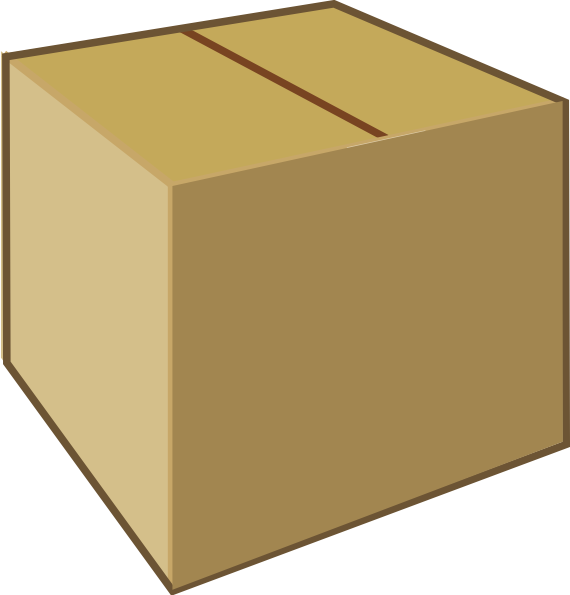 DO NOT OPEN
Passport Block
Supported by ACADEMIC PROGRESS TRACKING SYSTEM		monitors Passport students after transfer
5. Tracking Academic Progress		Developed by Registrars and Institutional Researchers
NSC “Passport Verify” 	Every Passport institution
	Award Passport, record Passport on transcript, send NSC list


Academic Progress Tracking (“APT”) Report from NSC 	Annual		Individualized to each sending institution
	Submit grades to NSC		1st two term after transfer
	(Passport and non-Passport) transfer students
	Native students for two terms after earning Passport
	Aggregated report to PRB

 Spring 2017 – NSC automated
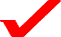 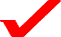 Participants in 16 States Develop and Test Passport: Phase 3 of 3
DEVELOPED the Passport Learning Outcomes, Proficiency Criteria & Tracking System
TESTINGthe block construction process
State Facilitators:
MAPPING assignments to PLOs - Pilot study
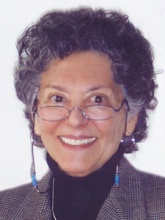 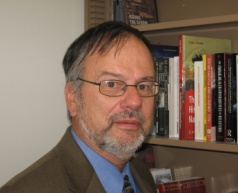 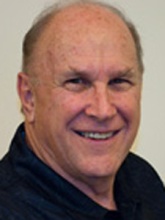 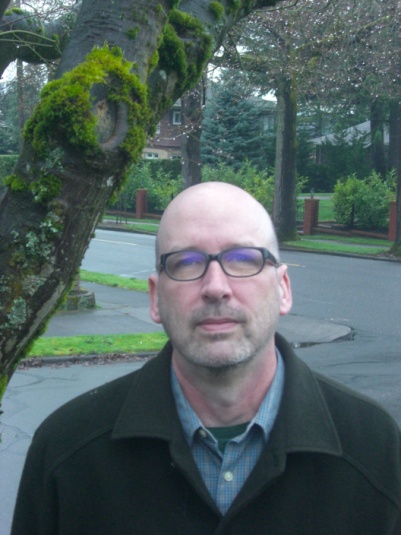 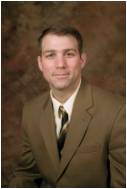 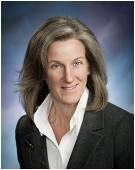 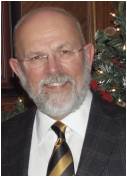 CA
HI
UT
WY
ND
OR
SD
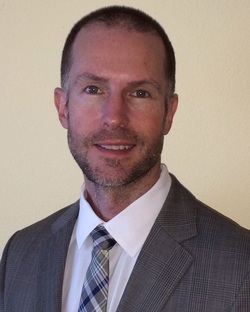 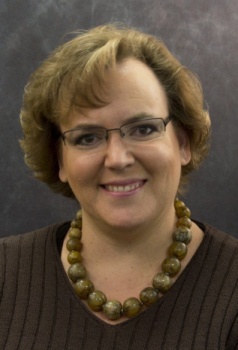 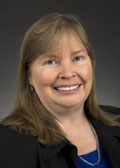 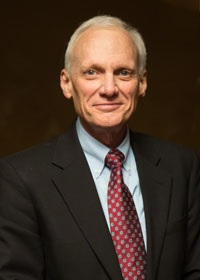 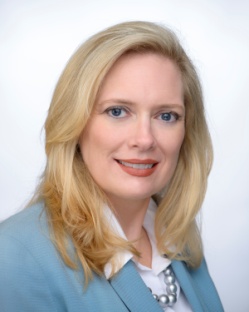 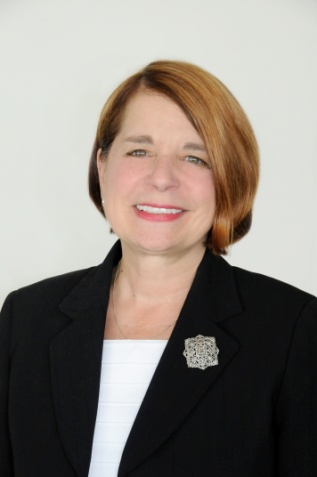 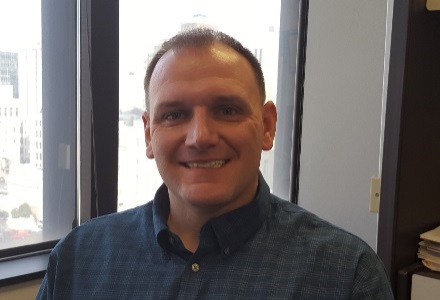 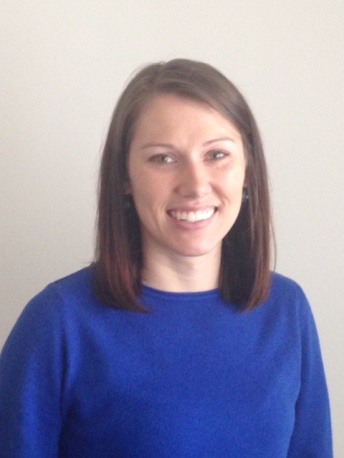 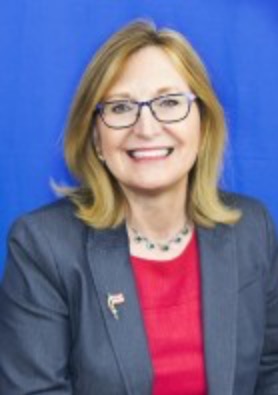 AR
ID
IN
KY
OH
VA
NM
CO
MT
Passport Differences fromTypical Articulation Agreements
Typical articulation agreements…

Designed to make transfer easy

Count courses and credits

Trust that course syllabi mean equivalent courses
Require detailed study of syllabi if transferable courses changed by any articulation partner
Assume that students are successful at the new school
The Interstate 	Passport…

Designed to make transfer successful—no repeat of academic work
Based on faculty shared consensus on PLOs they wrote
Trust that PLO proficiency is attained no matter the course
No need to examine transferable course changes


Tracks student progress and shares progress data
We do meet the Passport goal….
With a focus on what students learn (LOs)?		PLOs

With students attaining a definite benchmark?    	PASSPORT

With individual institutional faculty defining the curriculum they use to bring students to proficiency with the LOs?      PASSPORT BLOCK

With no need to monitor our articulation partners’ 	curriculum changes? ………..(and vice versa?)	CONSENSUS PLOs, UNIQUE 								PASSPORT BLOCKS

With annual academic progress reports on the transfer students we send out? ------ and we take in?	PASSPORT VERIFY, ACADEMIC 						PROGRESS REPORTS
Join the Interstate Passport Network! 	by…
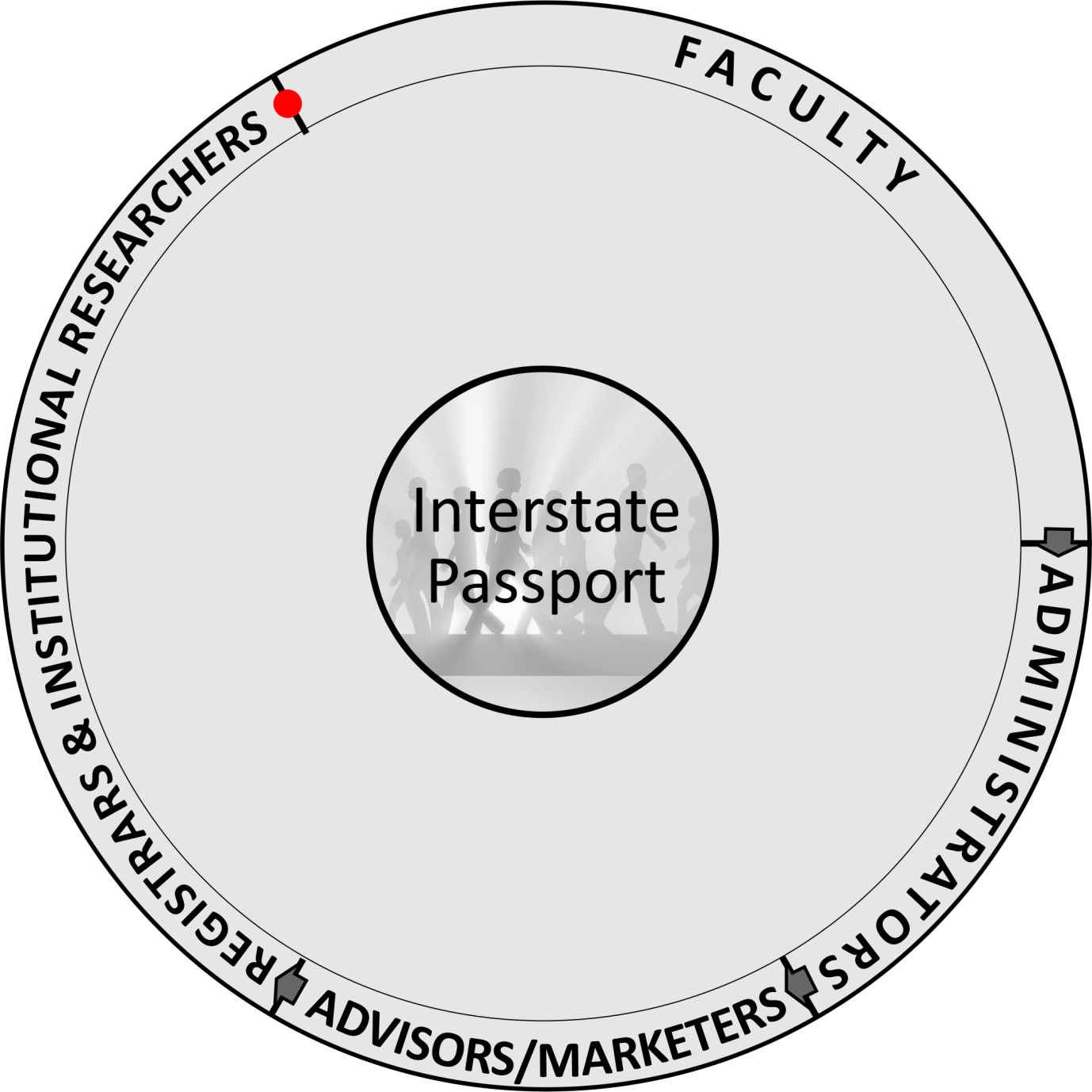 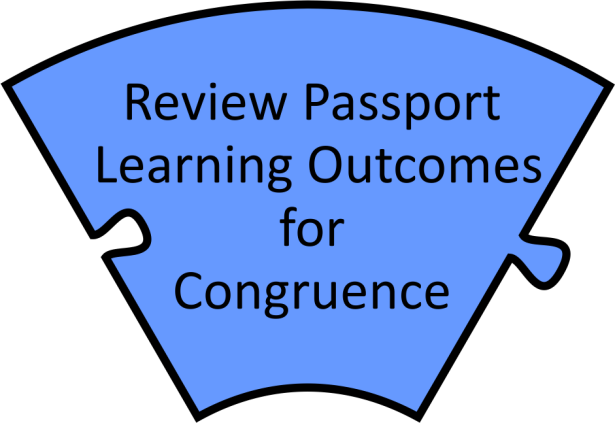 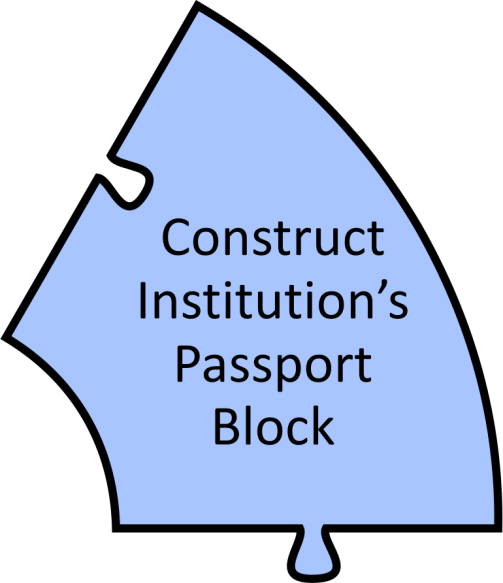 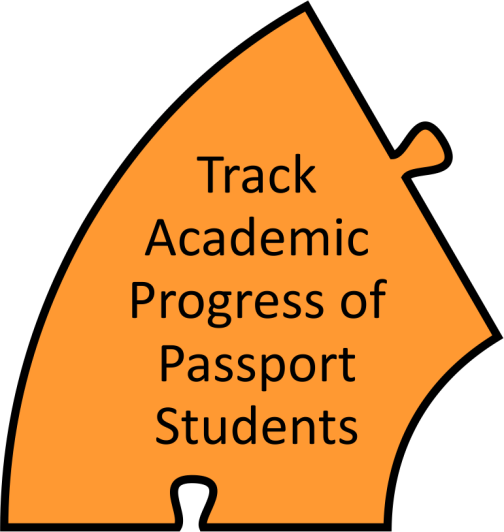 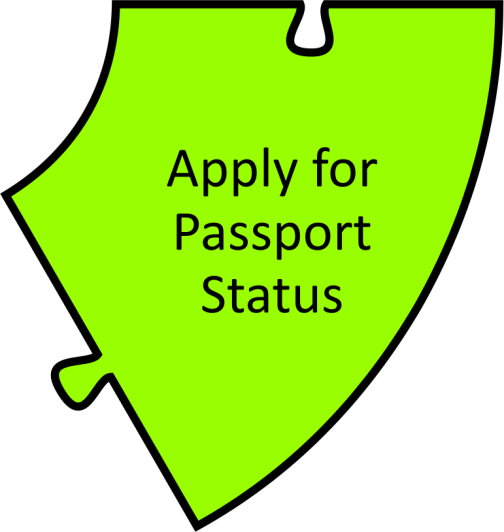 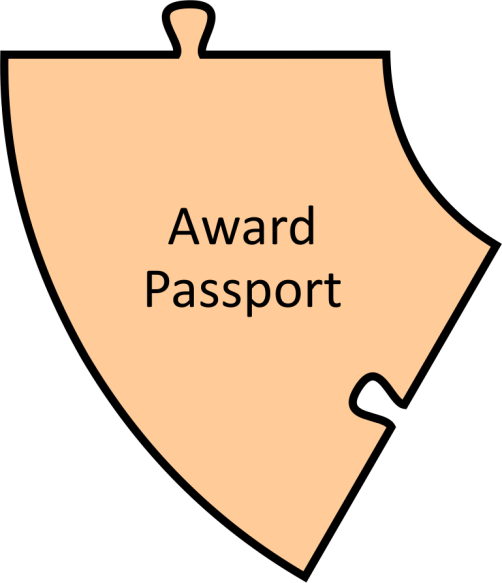 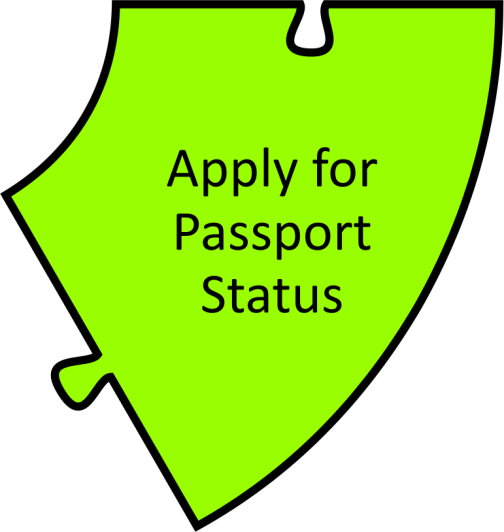 Apply for
Passport 
Status/
Sign MOA
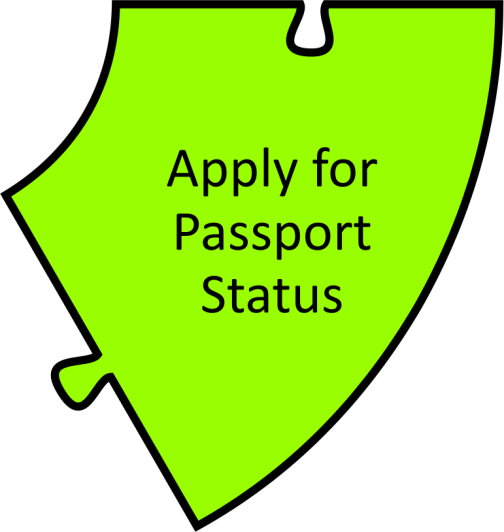 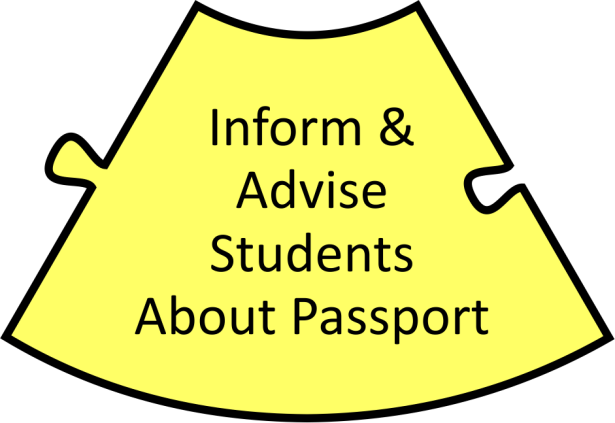 Opportunity:	California Community College Subaward
Test Passport Application Process
Map PLOs to campus LOs –
Construct institution’s Passport Block 
Understand/identify steps to implement
Passport Verify 
Passport Academic Progress Tracking 	
Student awareness of Passport
Write case study
$25,000 for each of 2 institutions
Apply by September 2016
Bob Turner - bturner@wiche.edu; 	Dolores Davison - davisondolores@fhda.edu; 
Paul Wickline - Paul.Wickline@canyons.edu; 	Tom Krabacker -  tsk@csus.edu;
Interstate Passport Webinar Series: Summer 2016
Introducing the Interstate Passport: A New Transfer Framework Based On Learning Outcomes
Join us for an overview of the Interstate Passport, a new framework for block transfer of lower division general education based on learning outcomes. Find out who developed it and why, how it works, and how it benefits students and institutions. This webinar may be of particular interest to faculty, deans and provosts interested in issues of transfer and outcomes-based education.
Date:	          June 21st , 2016 12pm MDT
Presenter:        Robert “Bob” Turner,  Passport State Coordinator
Click here for archived version of this webinar!

The Interstate Passport: An Overview for Registrars and Institutional Researchers
Along with faculty, academic advisors, administrators and others,  registrars and institutional researchers have been critical players in the development of the Interstate Passport, a new framework for block transfer of lower division general education.  Learn about the important role registrars and institutional researchers now play in the successful implementation of the Passport at their institution.  
Date:	             July 27th , 2016 12pm MDT
Presenters:        Pat Shea, Academic Leaderships Initiatives, WICHE
	             Roland Squire, Passport Registrar Expert, USHE, WICHE
	             Michael Torrens, Director, Analysis Assessment and Accreditation, Utah State University
Click here to register for this webinar!

Interstate Passport: The Role of Transfer-Level Proficiency Criteria in the New Framework
In the Interstate Passport, Proficiency Criteria are examples of assignments  faculty currently use for students to show proficiency with the Passport Learning Outcomes (PLOs).  Find out how these sample lists were created by faculty, why they are assignments that are not required of Passport participant faculty, and why they are examples and not exhaustive lists.  Learn about the role of the PC in creating a common understanding about faculty expectations for student achievement of the PLOs at the transfer level. 
Date:	               August, 24th 2016 12pm MDT
Presenter:            Terry Underwood, Passport Proficiency Specialist
Click here to register.

Focusing on Student Mobility and Transfer: A National View
What does student transfer look like for today's colleges and universities? Learn about the latest research on student mobility from the National Student Clearinghouse and how it can help you to increase both access and success.
Date:                    September 29th, 2016  11am MDT
Presenter:            Doug Shapiro, Executive Research Director, National Student Clearinghouse
Click here to register for this webinar!
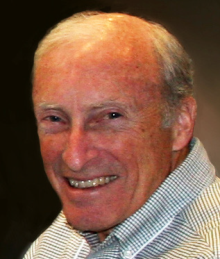 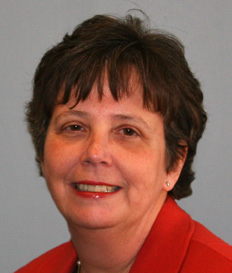 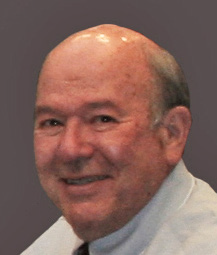 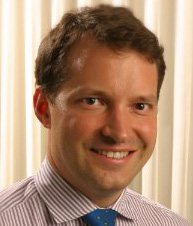 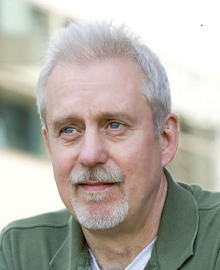 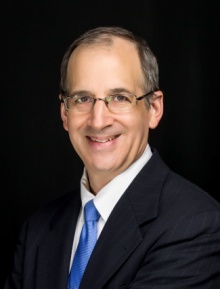 Resources
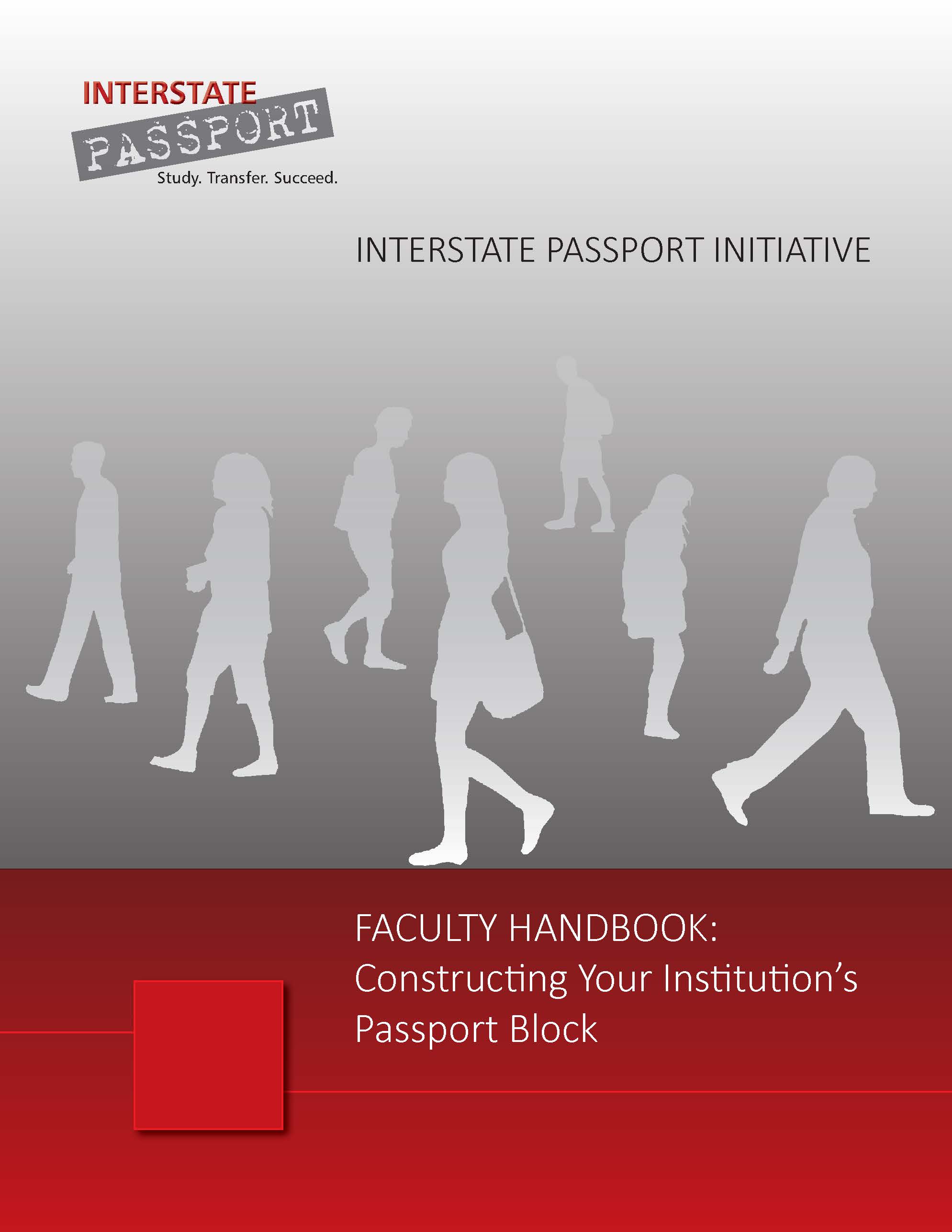 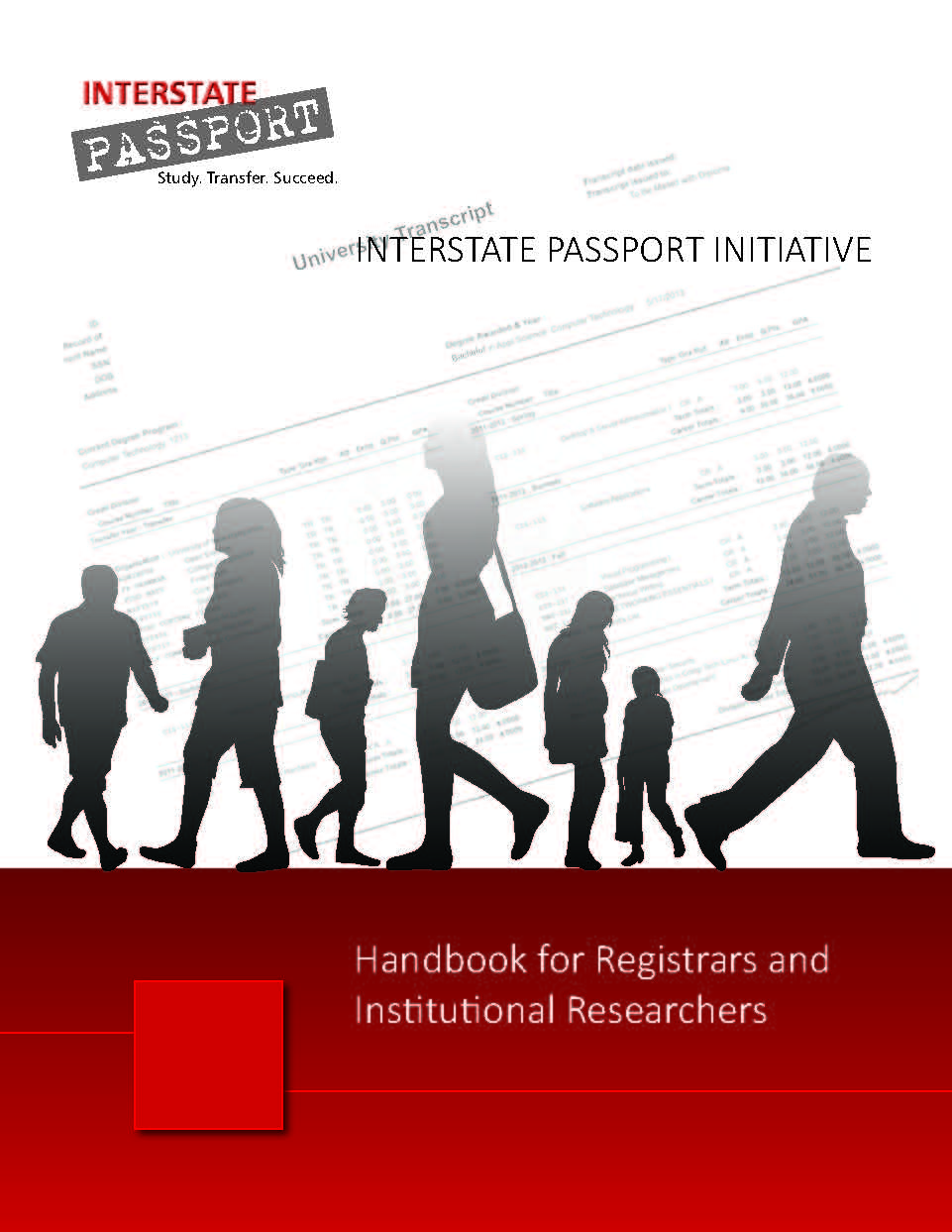 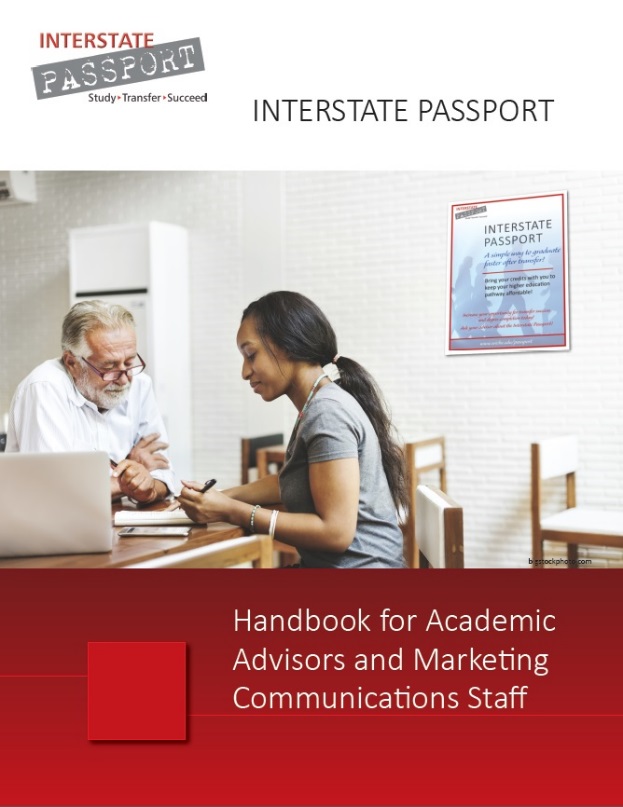 www.wiche.edu/passport
Contact us ……
www.wiche.edu/passport
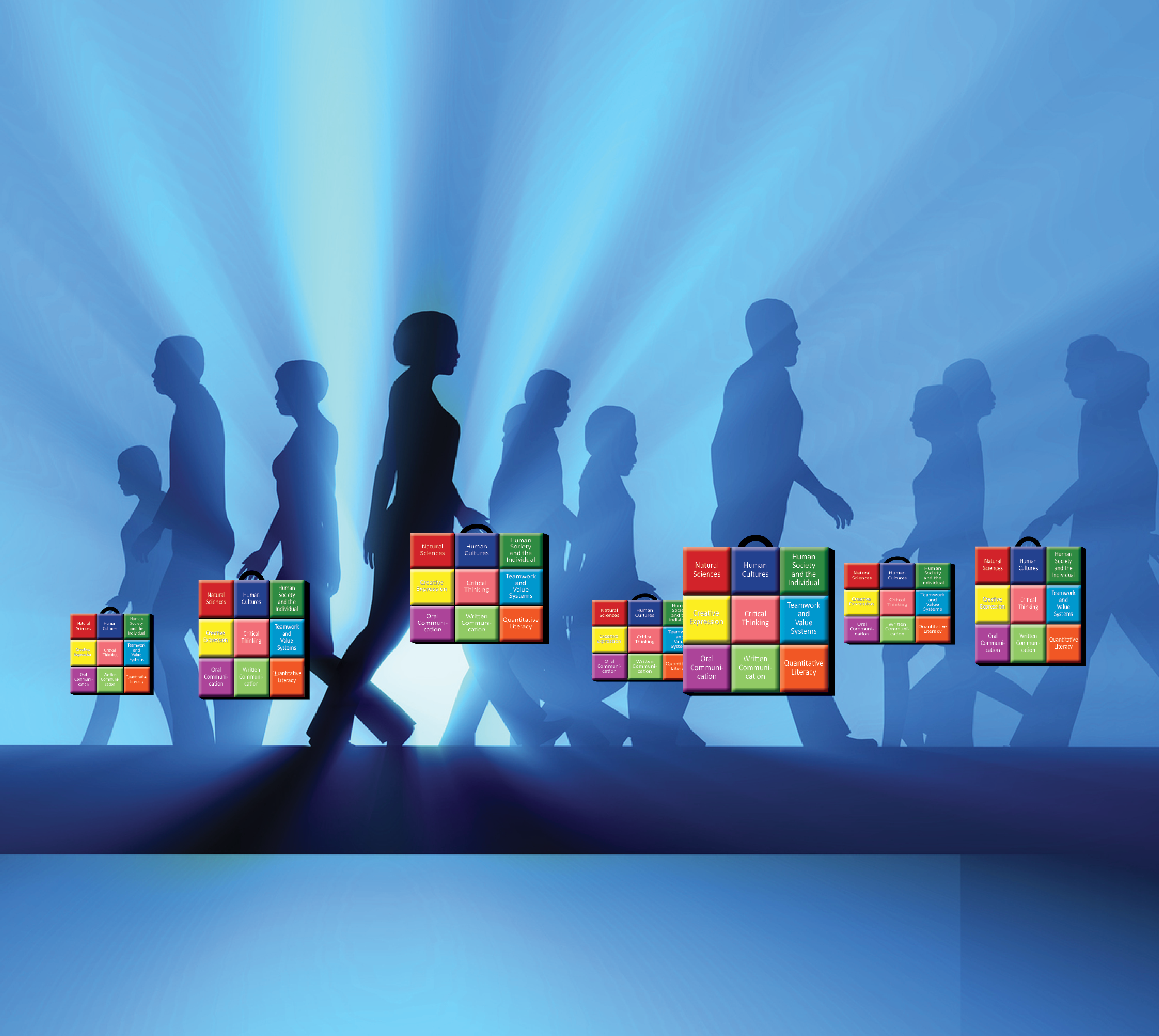 INTERSTATE PASSPORT
Pat Shea, Director, Academic Leadership Initiatives: pshea@wiche.edu
Jane Sherman, Passport Tri-Region Coordinator: jsherman@wiche.edu
Bob Turner, Passport State Coordinator: bturner@wiche.edu
Passport Quality Assurance
Minimum grade of C 
Academic Progress Tracking students after transfer
	FITW #1: Automated and Conducted by NSC
Pilot Study: Mapping critical assignments to PLOs
	FITW #2: CO, MT, NM and NCHEMS
Evaluation Research Study of Passport impact 
	FITW #3: Education & Employment Research Center,  		School of Management & Labor Relations, Rutgers University 
PRB monitoring of Passport efficacy
The Interstate Passport
Is a Lower-Division General Education Interstate “articulation agreement”
Uses learning outcomes to expedite interstate transfer
Is NOT a replacement of General Education program at any institution
Is NOT a replacement of internal state transfer initiatives
May prove useful tool for efficient transfer within state
Benefits of the Passport
(for Students, Institutions, and States)
Institutions:	C. Map to Passport Learning Outcomes
Greater curricular flexibility
Reduces articulation renegotiation as courses/disciplines evolve
Eliminates negotiation of course-by-course or course-based block transfer with new partners

Institutions & States: 	Student success initiative 					tracking data 
Passport and non-Passport transfer students
Academic performance
Persistence, completers, time to degree
Benefits of the Passport
(for Students, Institutions, and States)
Students: 	Decrease repetition of academic work
		A milestone  		more motivation to complete
		less time to degree 		 lower cost
		less debt		lower foregone earnings

Institutions: 	A. Improves performance metrics
     		Increases “completers” for both sending and receiving 			institutions
				B. No course-by-course GE articulation  
		Less resource to sort through syllabi to articulate courses
		Easier to maintain state transfer/articulation websites
Why Become a Passport Institution?
Facilitates transfer across state lines and within states
Eliminates a major obstacle to transfer student success
Eliminates necessity for review of lower-division GE course changes in articulation agreements


Focuses on quality for positive impact on completion
 Based on what students should learn and be able to apply
Generates data on academic success after transfer
Provides data for use in continuous self-improvement
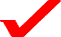 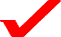 Why Become a Passport Institution?
Adapt to higher education’s changing landscape
Embraces unique assessments determined by each department/program/institution 
Includes non-course-based educational experiences
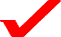 Authority to issue an Interstate Passport
Recognize student achievement
Use as a recruiting tool
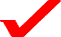 Passport Implementation Timeline
Spring/Summer 2016: Faculty construct their institution’s 				  unique Passport Block

July 1, 2016: 	Institutions can apply to join Passport



Fall 2016: 	First term that students can earn Passport

End Fall 2016: 	Institutions first report Passport Verify to NSC

Spring 2017: 	First term Passport students can transfer				Institutions first report Academic Progress				data to NSC

End Fall 2017: 	Passport students’ grades for 2nd term 				after transfer
Five years FREE for first 100
Passport Questions
We hope you see how the Passport works…
For students at your institution
Preparing to transfer
When received at the next institution?
For the staff and faculty
Helping students earn the Passport and transfer
Helping students get started at the receiving school

What can we clarify? Expand on?
Discussion
What do you see that the Passport does?

What doesn’t it do?
Thank you!
http://www.wiche.edu/passport/phase-ii-passport-state-facilitators

Dolores Davison:  davisondolores@foothill.edu
Thomas Krabacher:  tsk@csus.edu
Bob Turner:  bturner@wiche.edu]
Paul Wickline:  Paul.Wickline@canyons.edu